Sponsored by the HTC Missions Dept..
hoLINESS TABERNACLE COGIC COMMUNITY YARD SALE
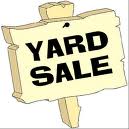 Kitchenware and gadgets		
 Clothes
 Books
 Shoes
Furniture
Electronic Equipment
 Toys
AND SO MUCH MORE!!!!
Concession stand will be selling chicken and fish plates along with hamburgers, hot dogs and Baked goods
Corner of Old Bridge and Occoquan Roads
8:00am, Saturday, October 16, 2010
Everything is priced to sell
Holiness Tabernacle 	1440 Old Bridge Road	Woodbridge, VA